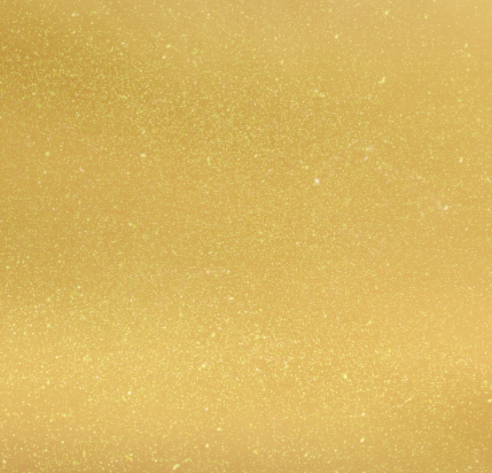 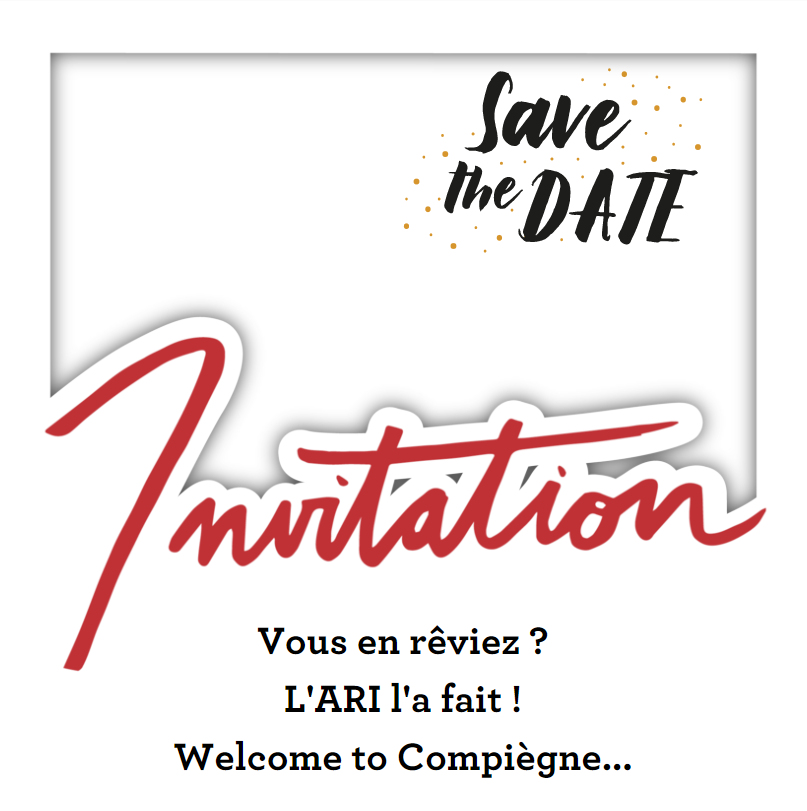 Retrouvons nous jeudi 16 septembre 2021 à Compiègne !
Voici le programme de la journée :

9h : RDV à l’hôtel le T’AIM pour un café d’accueil
9h30 - 12h 
Présentation stand POLLUTEC
Témoignages adhérents
Intervention VEE (Veille Environnement Entreprises)
Rencontre avec l’adjoint au Maire et journalistes
12h30 – 14h 
Pot de l’amitié 
Déjeuner au T’AIM
14h30 – 16h
Visite guidée du wagon de l’Armistice
Pour vous inscrire : 
contact@ari-recyclage.com / 06 98 48 79 45 avant le 2 août 2021
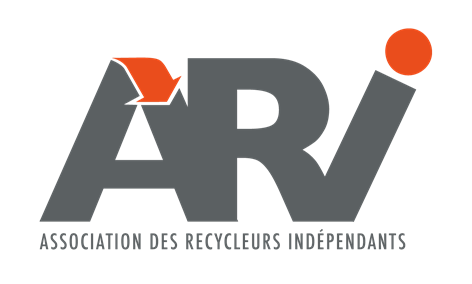